МУНИЦИПАЛЬНАЯ ПРОГРАММА
«Развитие гражданского единства и гармонизация межнациональных отношений в Ординском муниципальном районе на 2015-2017 годы»
(постановление администрации Ординского муниципального района от 02.10.2014 № 432)
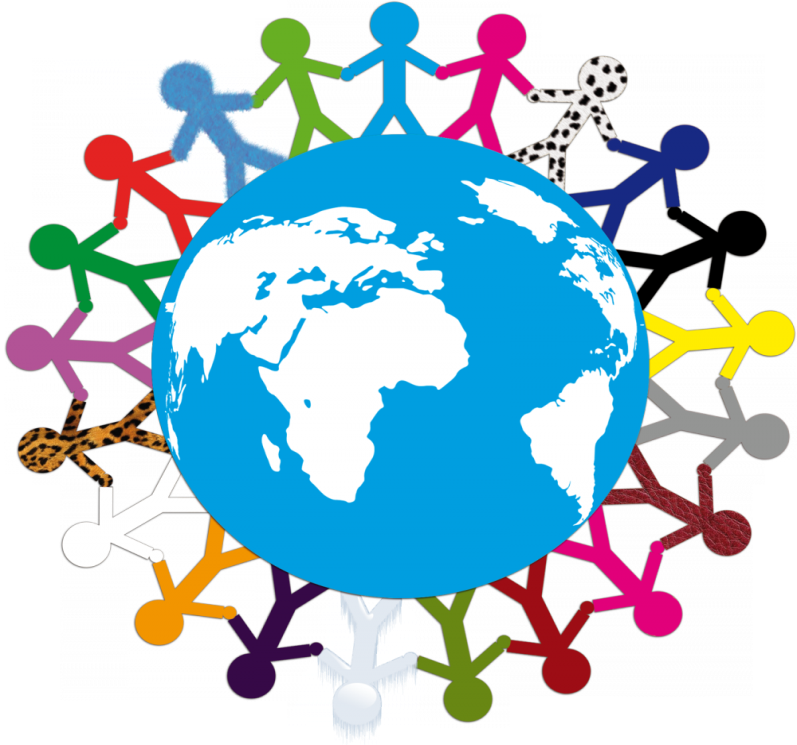 Объемы и источники финансирования
За отчетный 2017 год: 725 450 руб.
В том числе:
-местный бюджет – 445 000 руб.
-бюджет Пермского края – 280 450 руб.
Подпрограмма «Укрепление гражданского единства и гармонизация межнациональных отношений»:
Всего: 506 315 руб., из них:
-местный бюджет – 310 000 руб., 
-бюджет ПК – 196 315 руб.
Основные мероприятия:
-Сабантуй 2017 – 441 315 руб.
-9 мая, Крымская весна, Мусульманский мир – 2017, Всероссийский форум национального единства, круглый стол «Сохранение традиционной культуры в Ординском районе» - 65 000 руб.
Подпрограмма «Развитие политической и правовой культуры»:
Всего: 219 135 руб., из них:
-местный бюджет – 135 000 руб., 
-бюджет ПК – 84 135 руб.
Основные мероприятия:
-районный фестиваль сылвенско-иренских татар и башкир «Ирен Моннары» – 164 135 руб.
-литературно-поэтическая композиция «Гляжу в озера синие…», международный день толерантности, Всероссийский форум национального единства, День конституции, День народного единства, молодежный форум «Мы – будущее Ординского района», межрайонный фестиваль татарских коллективов Домов культуры Ординского и Кунгурского районов – 55 000 руб.
Анализ достигнутых результатов
-Сохранение и поддержание стабильной позитивной межнациональной ситуации в Ординском муниципальном районе;
-Обеспечение политической стабильности и позитивного развития политических процессов в Ординском муниципальном районе;
-Развитие политической и правовой культуры населения Ординского муниципального района.
Анализ достигнутых результатов
-Реализация мероприятий, предусмотренных Программой, позволило:
повысить компетентность служащих, имеющих отношение к сфере межнациональных отношений;
сформировать единой информационное пространство для пропаганды и распространения идей толерантности, гражданской солидарности, уважения к различным религиям и культурам;
повысить роль культурно-просветительских и образовательных учреждений в сохранении, развитии и воспитании уважения к культуре, истории, языку народов и этнических общностей России, мировым культурным ценностям, в формировании толерантного сознания;
снизить степень распространения негативных этнокультурных установок в обществе.
СПАСИБО 

 ЗА ВНИМАНИЕ